ГОСУДАРСТВЕННАЯ ПОДДЕРЖКА МЕДИА
Текущая ситуация и шаги для реформирования
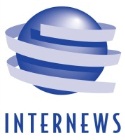 СТАТИСТИКА
Только две формы собственности на СМИ:
государственная и частная
578 юридических лиц с участием государства, выпускающих СМИ
В 2015 году всего в РК действует 2711 СМИ 
Государственных СМИ – 687, или 25% от общего числа
Частных СМИ - 2024
Соотношения государственных и частных СМИ
ПОДДЕРЖКА ГОССМИ
ПОДДЕРЖКА ЧАСТНЫХ СМИ
ПРОБЛЕМЫ ДЛЯ ЧАСТНЫХ СМИ
Ограничения по участию иностранного капитала
Четверть рынка занимают госСМИ
Законодательные ограничения по рекламной деятельности СМИ
Ограниченный набор мер по поддержке частных СМИ со стороны государства
ЗАКОНОДАТЕЛЬСТВО О ГОСУДАРСТВЕННОЙ ПОДДЕРЖКЕ СМИ
Правила размещения государственного заказа по проведению государственной информационной политики на республиканском уровне

Методика определения стоимости проведения государственной информационной политики через СМИ за счет средств республиканского бюджета
5 ШАГОВ: